Доминирование на медиарынке
Е.В.Гультяева, ГК АКАДО, директор Юридического департамента
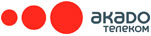 1
Доминирующее положение субъекта
Доминирующее  положение (федеральный закон от 26.07.2006 N 135-ФЗ):

  - возможность оказывать решающее влияние на общие условия  обращения  товара  на  соответствующем  товарном  рынке, или
   - устранять других  хозяйствующих  субъектов с этого товарного рынка, или
  - затруднять  доступ  на  этот товарный  рынок  другим  хозяйствующим  субъектам
 (п.1 ст.5 Закона о защите конкуренции)
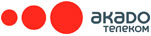 2
Доминирующие операторы,
ощущения рынка
Операторы, не признаваемые доминирующими по правилам закона о защите конкуренции, но существенным образом влияющие на конкурентную среду, включая демпинг -
 это может быть крупные или спутниковые компании, которые, имея льготные условия от правообладателей контента, имеют возможность существенным образом снижать цены,
Компании, имеющие иные преференции, в том числе и по закону, предоставляют более привлекательный продукт для потребителей (например, спутниковые компании при трансляции нерегиональных версий телеканалов)

Операторы, являющиеся доминирующими (или даже монополистами) по одной услуге, но не признанные таковыми по другим услугам - возможность установления существенно низких цен на "нерегулируемые" услуги или вовсе их бесплатное предоставление
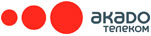 3
Доминирующие операторы,
ощущения рынка
Распространители контента. Контент - объект исключительных прав на РИД, его реализация не попадает под запрет ст.10 Закона о защите конкуренции на осуществление доминирующим субъектом действий, результатом которых являются или могут являться недопущение, ограничение, устранение конкуренции или ущемление интересов других лиц. При этом кабельные/спутниковые операторы при распространении контента, права на которое получено ими от правообладателей, в зоне внимания антимонопольных органов, а правообладатели, у которых они получают контент, нет. Действия операторов контролируются антимонопольным органом, а действия правообладателя, существенным образом влияющие на конкурентную среду на рынке, нет

Монополист по искусственно сформированным государством услугам при том, что цены на его услуги определяются самим монополистом (РТРС и услуга присоединения)

Операторы, пользующиеся привилегиями от "родственных" компаний по использованию сетей связи, при одновременном запрете на такое использование для других операторов (например, использование телефонных сетей связи для предоставления других услуг)
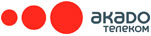 4